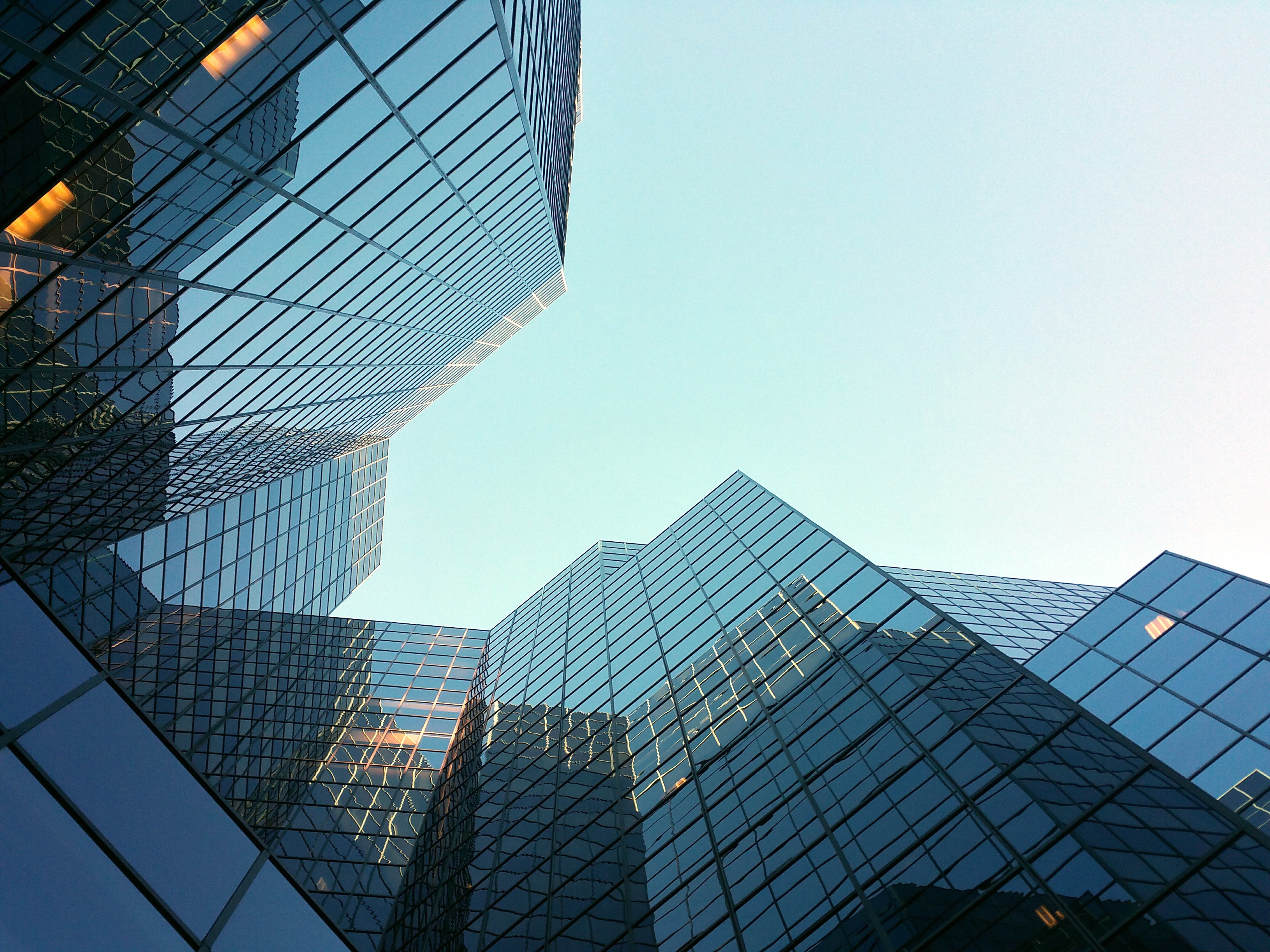 Recent Amendments in GST

Adv Ankit Kanodia
ACAE CA SC
13.10.2022
1
Introduction & Key Discussions
The GST entrance throughout the course of recent months has seen a few changes and updates. All the new updates are rolled out on a regular basis to help and assist the taxpayers in smooth and effective documentation of their GST returns.

With provision of online compliances and payments, the framework of GST has become more accountable. The one nation, one tax system aims to improve India’s competitiveness in global markets.
Cancellation Charges & Notice Pay
GST Transition & Amendment In
IDS Refund Formula
Extension Of Timelines
Utilisation Of ECrL
GSTR-3B Changes
Sec 38
2
Circular No. 180/12/2022  – GST Transition
Taking note of the various High Court Judgments allowing filing/revising Form GST TRAN-1 and TRAN-2 (hereinafter collectively referred to as ‘transitional forms’), the Supreme Court in the case of UOI vs Filco Trade Centre has given one time opportunity to all the taxpayers for filing/revising the transitional forms.
The Supreme Court has directed the GSTN to open the portal and allow filing or revising transitional forms during the period between October 01, 2022, and November 30, 2022
The procedure provided by the CBIC for availing the transitional credit by filing / revising transitional forms is sequentially summarized as under:
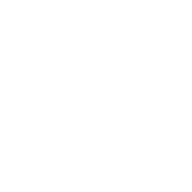 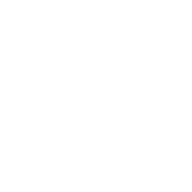 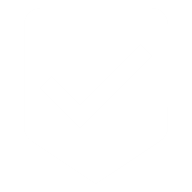 STEP 1
STEP 2
STEP 3
Credit of claim in Electronic credit ledger after verification by proper officer
Copy of documents to be submitted to GST authorities within 7 days
Filing/revising TRAN-1 and TRAN-2 online on GSTN portal
Circular No. 180/12/2022  – GST Transition
The snapshots of GSTN Portal facilitating Transitional Forms has been annexed below:
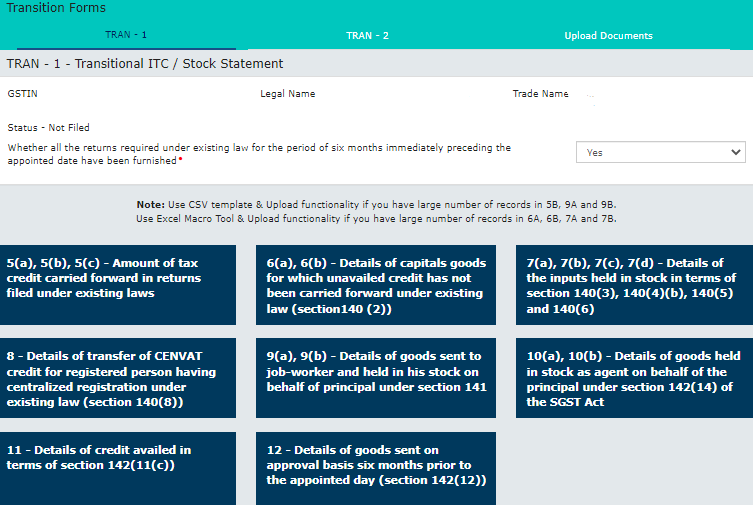 Circular No. 180/12/2022  – GST Transition
The snapshots of GSTN Portal facilitating Transitional Forms has been annexed below:
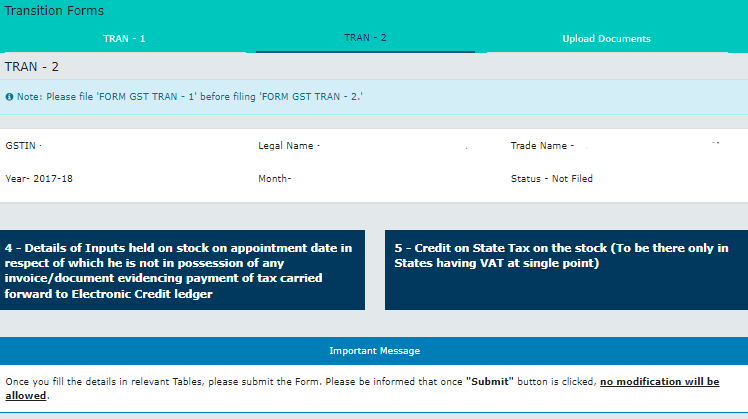 Circular No. 180/12/2022  – GST Transition
The applicant shall submit a copy of following documents to the jurisdictional tax officer within 7 days of filing the declaration in FORM TRAN-1/TRAN-2 on the GSTN portal:
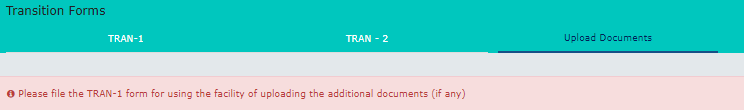 (a) Downloaded TRAN-1/ TRAN-2 along with self-certified copy of the same
(b) Copy of Annexure A
(c) Copy of TRAN-3, wherever applicable
(d) Other documents/records/returns/invoices as required by the proper officer to support their claim of transitional credit

In terms of the Supreme Court directions, the department would be required to complete the verification within 90 days. Notably, the CBIC guidelines has not provided that whether the order should be in writing and whether the same should be available to the taxpayer.
Notification No. 14/2022[CT]  – Amendment In IDS Refund Formula
The Amendment in Formula prescribed in Rule 89(5) of CGST Rules 2017 would now increase the refund of those taxpayers who are availing ITC on Input Services also under INVERTED DUTY STRCUTURE (IDS) Mechanism.
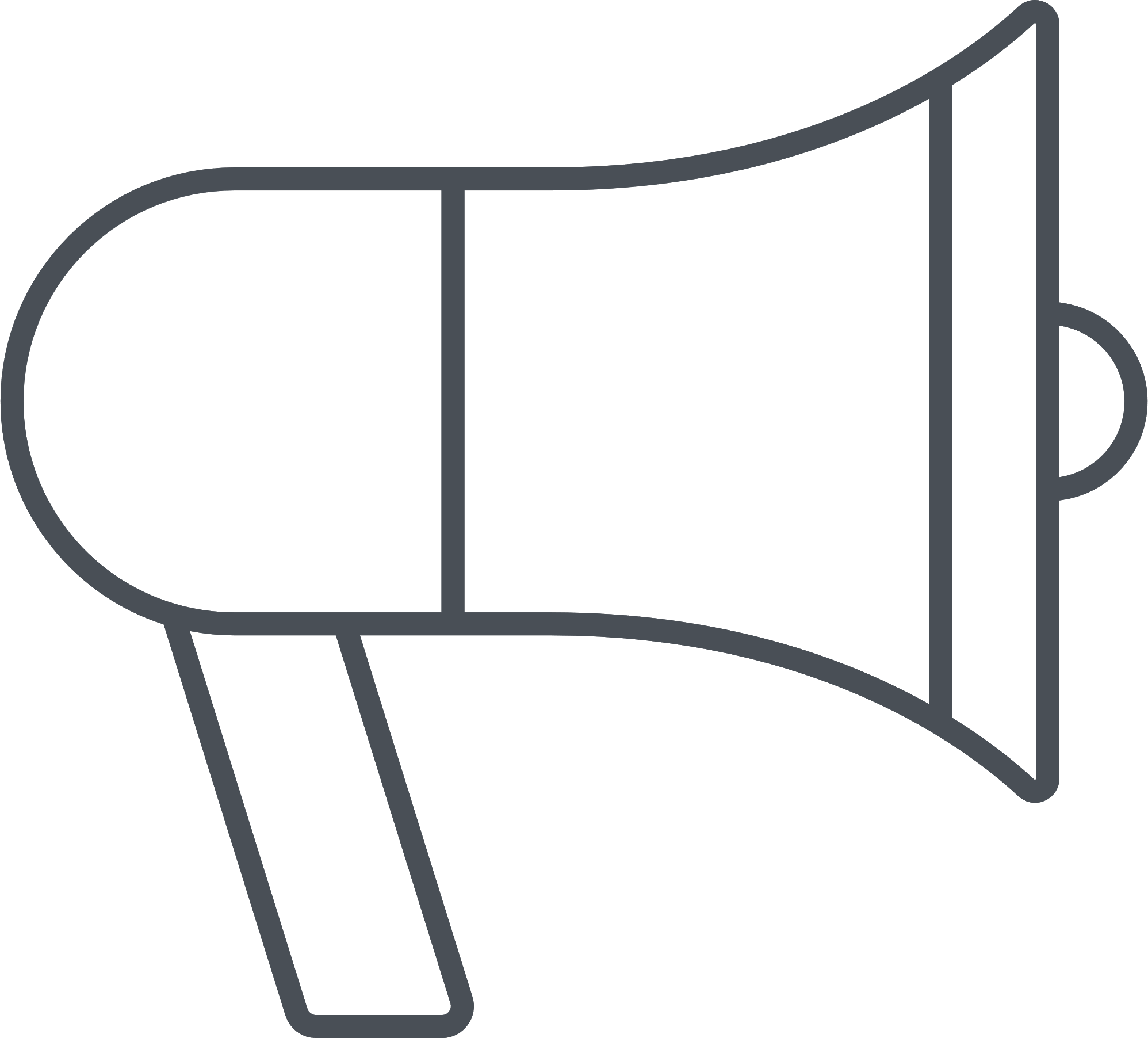 Amended Formula :-
The Hon’ble Supreme Court, in its judgement in the case of UOI Vs VKC Footsteps, in the matter of refund on account of inverted rate structure, has directed the GST Council to look into the anomaly in the formula prescribed under Rule 89 (5) for computation of the refund entitlement.

Now, GST Council has accepted that there is an anomaly in the formula and amended the same. It may be noted that earlier, the formula was retrospectively amended from 01.07.2017 to restrict the refund only for inputs. It would have been better if the present beneficial amendment was also made retrospective.
Maximum Refund Amount =
{(Turnover of inverted rated supply of goods and services) x Net ITC ÷ Adjusted Total Turnover} - tax payable on such inverted rated supply of goods and services x (Net ITC ÷ ITC availed on inputs and input services)
Pre – Amendment  Formula :-
Maximum Refund Amount = 
{(Turnover of inverted rated supply of goods and services) x Net ITC ÷ Adjusted Total Turnover} - tax payable on such inverted rated supply of goods and services.
Refund as per Old Formula
Refund as per New Formula
Notification No. 14/2022[CT]  – Amendment In IDS Refund Formula
8
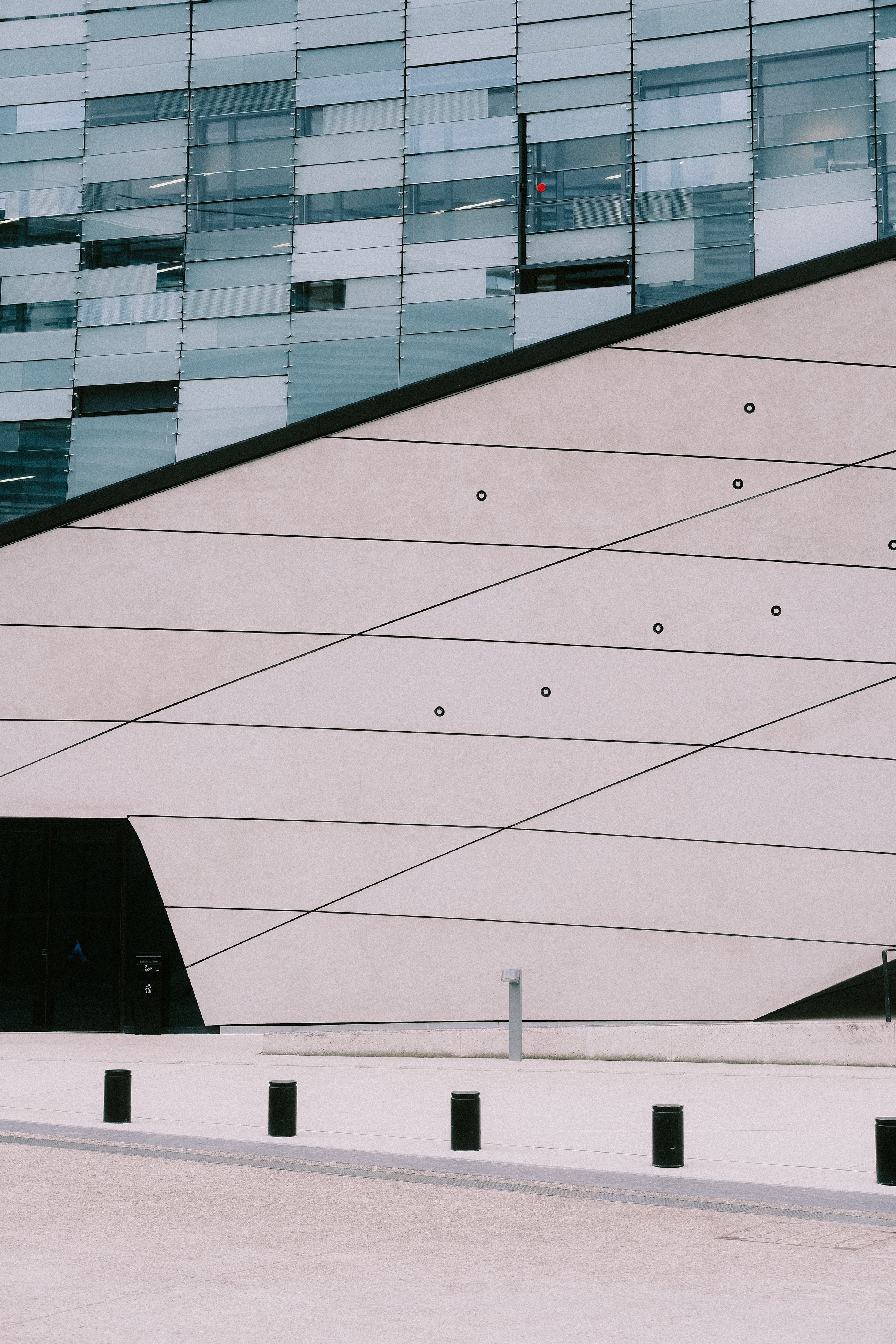 Notification No. 18/2022 [CT]  – Time period for availing ITC
This is a welcome measure as FinMin clarifies the extended timelines to heave a sigh of relief for RTP under the regime vide Press Release dated 4th October,2022 making it applicable for F.Y. 2021-22 onwards.
9
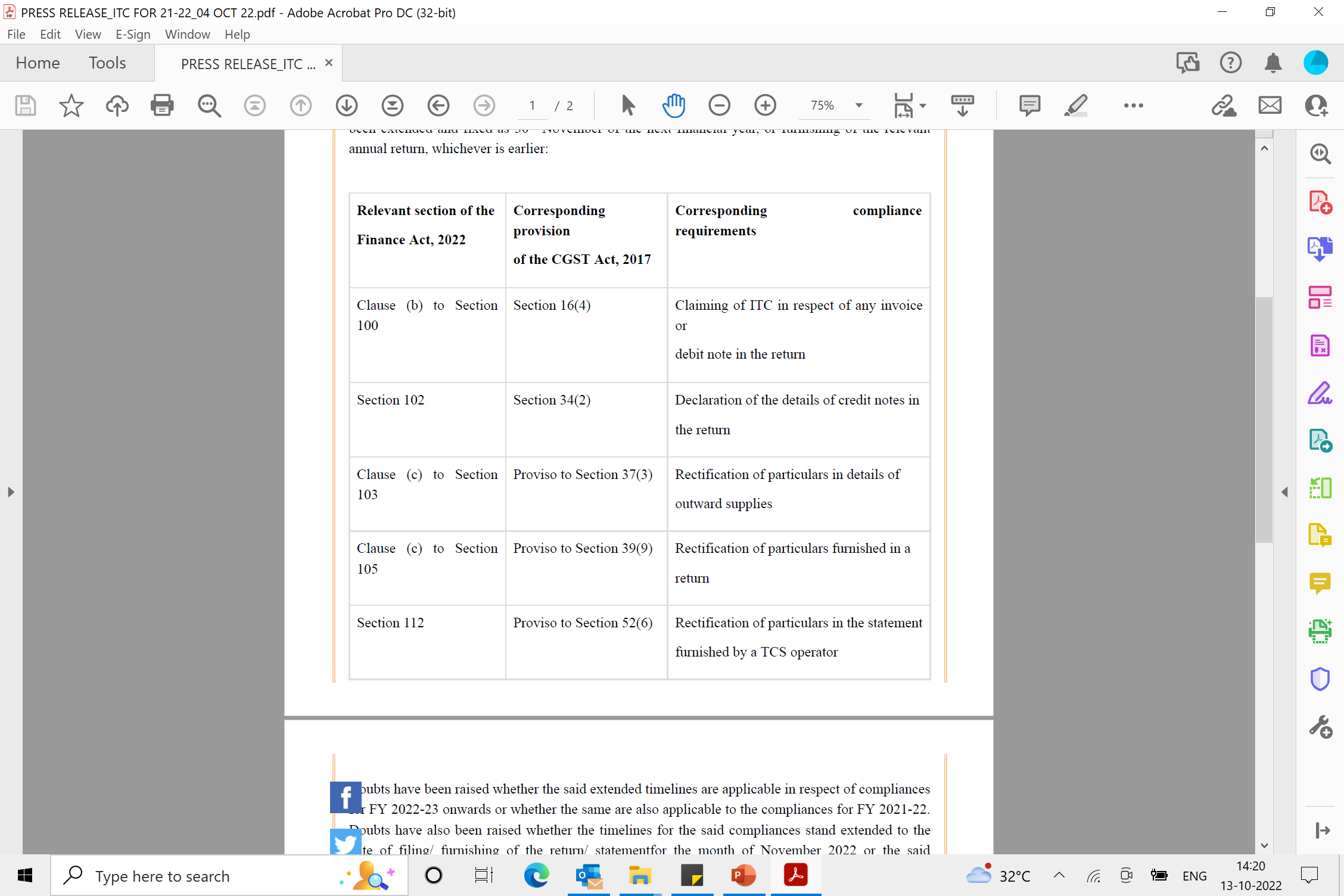 10
Circular 172/04/2022  – Utilization Of  ECrL Balance
About The Circular
it is clarified that any payment towards output tax, whether self-assessed in the return or payable as a consequence of any proceeding instituted under the provisions of GST Laws, can be made by utilization of the amount available in the electronic credit ledger of a registered person.

It is further reiterated that as output tax does not include tax payable under reverse charge mechanism, implying thereby that the electronic credit ledger cannot be used for making payment of any tax which is payable under reverse charge mechanism.
HC Judgement
“Oasis Reality vs UOI & ors”
Bombay HC remarks that “a party can pay 10% of the disputed Tax either using the amount available in” ECL or ECrL;
In this regard, HC relies upon the CBIC Circular F.No. 20001/2/2022-GST dated July 6, 2022, which itself clarifies that amount payable towards output tax, as a consequence of any proceeding instituted under the provisions of GST Laws, can be paid by utilization of the amount available in ECL
As against Revenue’s reliance upon an order of Orissa HC in Jyoti Construction, HC opines that, in view of subsequent CBIC clarification “it will not be necessary to discuss the said order”; 
Therefore, HC disposes writ and quashes order-in-appeal and restores the same to file on the undertaking that Petitioner shall debit ECrL within one week of this order getting uploaded
11
Circular 170/02/2022  – GSTR-3B Changes
Changes in Input Tax Credit reporting in FORM GSTR-3B
12
Circular 170/02/2022  – GSTR-3B Changes
Changes in Input Tax Credit reporting in FORM GSTR-3B
13
Circular 170/02/2022  – GSTR-3B Changes
Changes in Input Tax Credit reporting in FORM GSTR-3B
14
Circular 170/02/2022  – GSTR-3B Changes
Changes in Input Tax Credit reporting in FORM GSTR-3B
15
Notification 18/2022  – Introduction Of Amended Sec 38
Section 38 – Now provides for  “Communication of details of inward supplies and Input Tax Credit” substituting provision for “furnishing details of Inward supplies”.
16
Notification 18/2022  – Introduction Of Amended Sec 38
Section 38 – Now provides for  “Communication of details of inward supplies and Input Tax Credit” substituting provision for “furnishing details of Inward supplies”.
17
Notification 18/2022  – Introduction Of Amended Sec 38
Section 38 – Now provides for  “Communication of details of inward supplies and Input Tax Credit” substituting provision for “furnishing details of Inward supplies”.
18
1.
2.
3.
1.
2.
3.
Circular No. 178/10/2022 – GST On Cancellation Charges
However, forfeiture of earnest money by a seller in case of breach of ‘an agreement to sell’ an immovable property by the buyer or such forfeiture by Government or local authority in the event of a successful bidder failing to act after winning the bid for allotment of natural resources, is a mere flow of money, as the buyer or the successful bidder does not get anything in return for such forfeiture of earnest money.
Forfeiture of earnest money is stipulated in such cases not as a consideration for tolerating the breach of contract but as a compensation for the losses suffered and as a penalty for discouraging the non-serious buyers or bidders. Such payments being merely flow of money are not a consideration for any supply and are not taxable.
The amount forfeited in the case of non-refundable ticket for air travel or security deposit, or earnest money forfeited in case of the customer failing to avail the travel, tour operator or hotel accommodation service or such other intended supplies should be assessed at the same rate as applicable to the service contract, say air transport or tour operator service, or other such services.
This is a welcome clarification as rate of tax applicable on cancellation charges has been linked with underlying principal supply. Same shall not be taxable under SAC 999794. Therefore, if principal supply is exempt from GST, cancellation charges collected for such supply shall also be exempted and same shall not be taxed under SAC 999794.
19
Circular No. 178/10/2022 – GST On Notice Pay Recovery
The circular states that above compensation shall not be taxable due to following reasons –
Said amounts are recovered by the employer not as a consideration for tolerating the act of such premature quitting of employment.
Therefore, such amounts recovered by the employer are not taxable as consideration for the service of agreeing to tolerate an act or a situation.
The employee does not get anything in return from the employer against payment of such amounts.
Said amounts are recovered as penalties for dissuading the non-serious employees from taking up employment and to discourage and deter such a situation.
In the GST regime, there has been divergent view by Advance Ruling Authorities regarding taxability on Notice Pay Recovery.

Thus, post this circular, it is settled that NO GST is applicable on Notice Pay recovery since the basic essence of Supply is missing in such transaction.
20
THANK YOU !
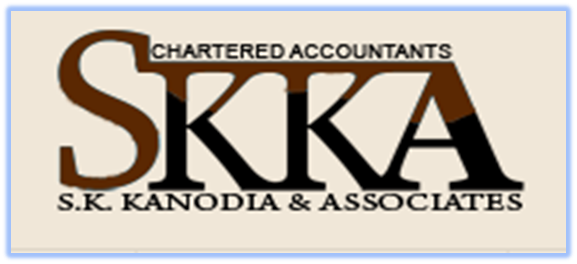 39A, Jorapukur Square Lane(Behind Girish Park),
Room # 202, Kolkata- 700006, WB, INDIA
T | 033-7960-9924
E | info@skkassociates.com
W| www.skkassociates.com
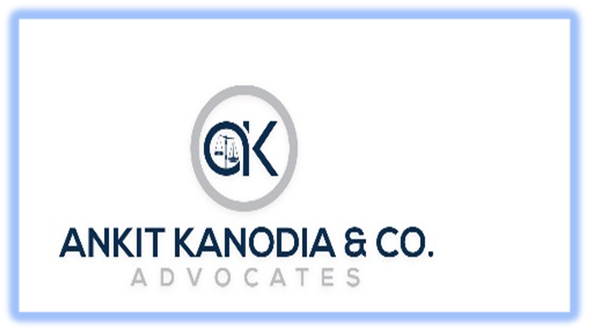 Advocate Ankit Kanodia
LLM, LLB, FCA, CS, B.Com(H), CIDT- ICAI
Indirect Tax Litigation & Consultancy
39A, Jorapukur Square Lane(Behind Girish Park),
Room # 205, Kolkata- 700006, WB, INDIA.
T | 098315 43580
E | ankit@advocateak.com
21